Antikenrezeption in Tad Williams‘ Otherland
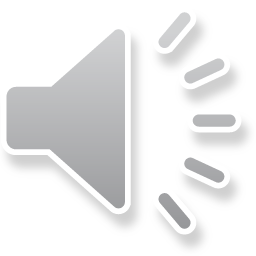 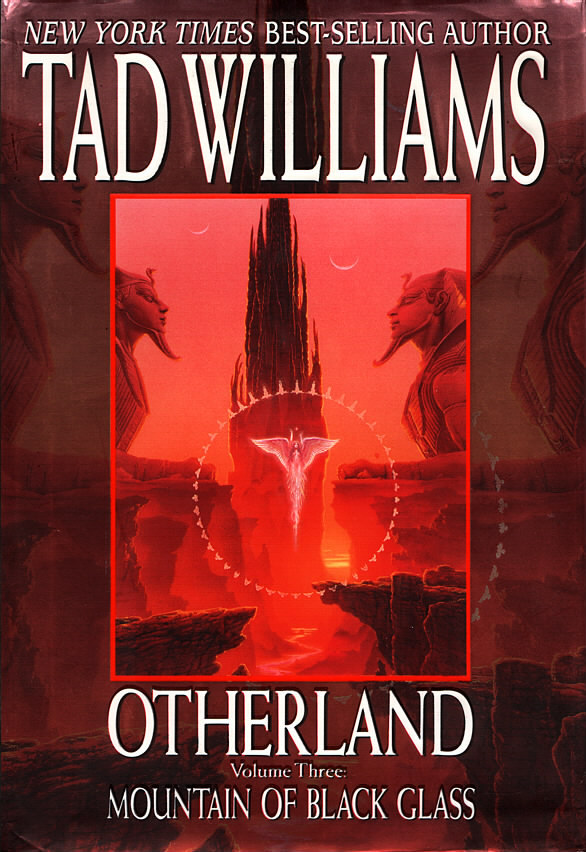 Tad Williams (*1957), Otherland

City of Golden Shadow (1996)
River of Blue Fire (1998)
Mountain of Black Glass (1999)
Sea of Silver Light (2001)
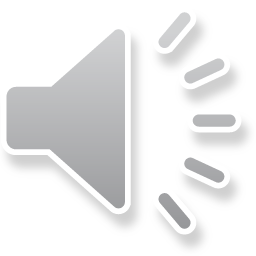 Aspekte der Antikenrezeption in Otherland


Antike Szenarien als Vorbild einer virtuellen Welt im Netzwerk

Antike Figuren als Vorbild für Figuren in „Otherland“

Antikenrezeption und Vermittlung antiker Stoffe (bes. Ilias und Odyssee) werden im Roman thematisiert
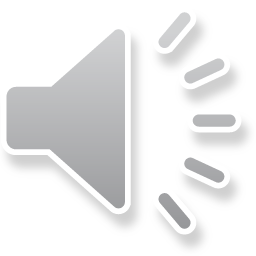 Antike Szenarien in Otherland

Rom 

Altägypten

Griechische Welt der Homerischen Epen
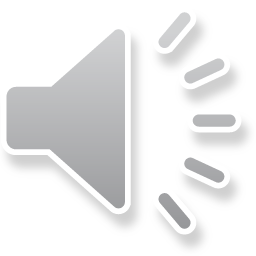 Antike Figuren als Vorbild für Charaktere in Otherland


Mountain of Black Glass, 771 

„You really are Odysseus,“ she said aloud at one point. He looked up, startled. “What do you mean?” „Just…“ She was embarrassed she had spoken the thought aloud. “Just what you’ve been through. Lost and trying to find your way home through strange lands, persecuted by the powers-that-be…” She waved her hand, encompassing not just the battlefield but the whole of the network. “It’s like you’ve become the character who’s the most like you.”
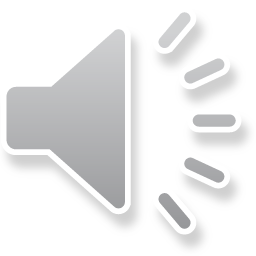 OL 2, 260:

„So I will be Martine Desroubine, the blind witch of a new world, and I will write my name on air.“
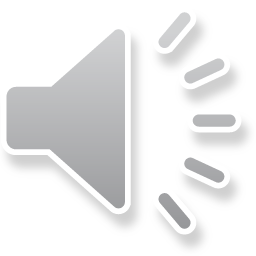 Unterschiedliche Wissensstände und Thematisierung von Vermittlungsinstanzen

Mountain of Black Glass, 682 
„If I’m Achilles, there’s supposed to be something wrong with my heel. Haven’t you ever heard that expression?“). 

Mountain of Black Glass, 695
„Yeah, and who the hell is Patroclus, anyway?“, Fredericks asked. “We know Achilles is the guy with the bad heel, but we’ve never heard of this Patroclus guy.” Orlando thought Jonas looked a little worried by the question, but was trying to hide it. “I’ll tell you about that later.”
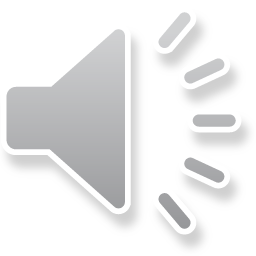 Sam was frightened. She didn’t know what was going to happen next, but she had little doubt that the next morning would see the Trojans coming over the wall, because the Greek’s greatest warrior, Achilles, was currently the sim of a dying teenager. […] She stared now at the polished armor on its stand. In the red light of the coals, it seemed made of rubies, or lacquered in blood. There was a character in The Lord of the Rings with her name. He had been the companion of the main hero, and when the hero had been sick, almost dying, it had been that Sam who took up the burden and went forward. It had been Sam’s time, Orlando never tired of saying. Time to be a hero. […] She had thought he meant make-believe heroes, like his own Thargor, Scourge of the Middle Country, but she believed now he had really been talking about himself, about just getting out of bed to make it through each day. She was also beginning to suspect that way back then he had been speaking to a version of herself that hadn’t arrived yet – talking to the Sam Fredericks who was sitting here tonight, huddled on a cold dirt floor in a camp on the Trojan plain, while Orlando tossed in shallow, unsatisfying sleep. And now she finally understood. It was Sam’s time to be hero.”
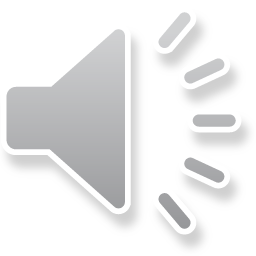 Unterschiedliche Wissensstände und Thematisierung von Vermittlungsinstanzen
Mountain of Black Glass, 333
„In the end, he could think of no better idea than to adapt Odysseus‘ original scheme to their own slightly different situation.“ […] „An honors degree in Humanities might be a useful thing as far as recognizing various mythological monsters, but it was not all that helpful when facing them in the flesh.“ 

Mountain of Black Glass, 631
„Paul could not help smiling inwardly as great Agamemnon and the others talked, laying out all the important points. Whoever had programmed this had taken into account that even the few folk who actually read Homer, like Paul himself, would have done so a long time before, and perhaps without the most careful attention.”
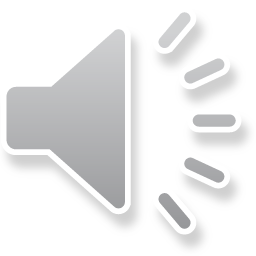 Odyssee							Otherland

Ilion / Troia						Ithaka				
Ismaros (die Kikonen)				Ogygia (Kalypso)
Insel der Lotophagen				Skylla und Charybdis
Insel der Kyklopen (Polyphemos)		Sirenen
Aiolos-Insel						Insel der Kyklopen (Polyphemos)
Land der Laistrygonen				Insel der Lotophagen
Aia (Kirke)						Ilion / Troia
Hades
Sirenen
Skylla und Charybdis 
Ogygia (Kalypso)
Insel der Phaiaken
Ithaka
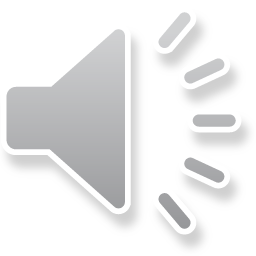 Odyssee			Otherland

Umgebung von Kalypsos Grotte (Erlen, 
Zypressen, Weinstöcke, Quellen)			Hom. Od. 5,63-69		OL 3, 159

Odysseus und Paul Jonas verbringen Nächte
Zunehmend widerwillig mit der Nymphe und 
blicken am Tag wehmütig auf das Meer		Hom. Od. 5,149-164	OL 3, 160-162

Hermes erscheint, um Freiheit für 
Odysseus/Jonas zu fordern			Hom. Od. 5,170		OL 3, 163-164

Kalypso hilft bei Bau des Floßes			Hom. Od. 5,228-271	OL 3, 165-169

Kalypso gibt Odysseus zwei Schläuche 
mit auf den Weg, einen mit Wasser, einen 
mit Wein						Hom. Od. 5,265-267	OL 3, 168
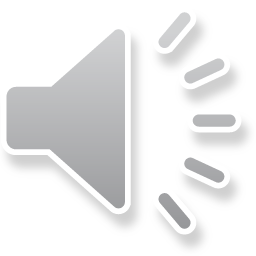 Odyssee							Otherland

Ilion / Troia						Ithaka				
Ismaros (die Kikonen)				Ogygia (Kalypso)
Insel der Lotophagen				Skylla und Charybdis
Insel der Kyklopen (Polyphemos)		Sirenen
Aiolos-Insel						Insel der Kyklopen (Polyphemos)
Land der Laistrygonen				Insel der Lotophagen
Aia (Kirke)						Ilion / Troia
Hades
Sirenen
Skylla und Charybdis 
Ogygia (Kalypso)
Insel der Phaiaken
Ithaka
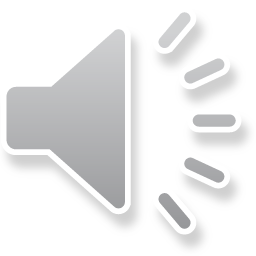